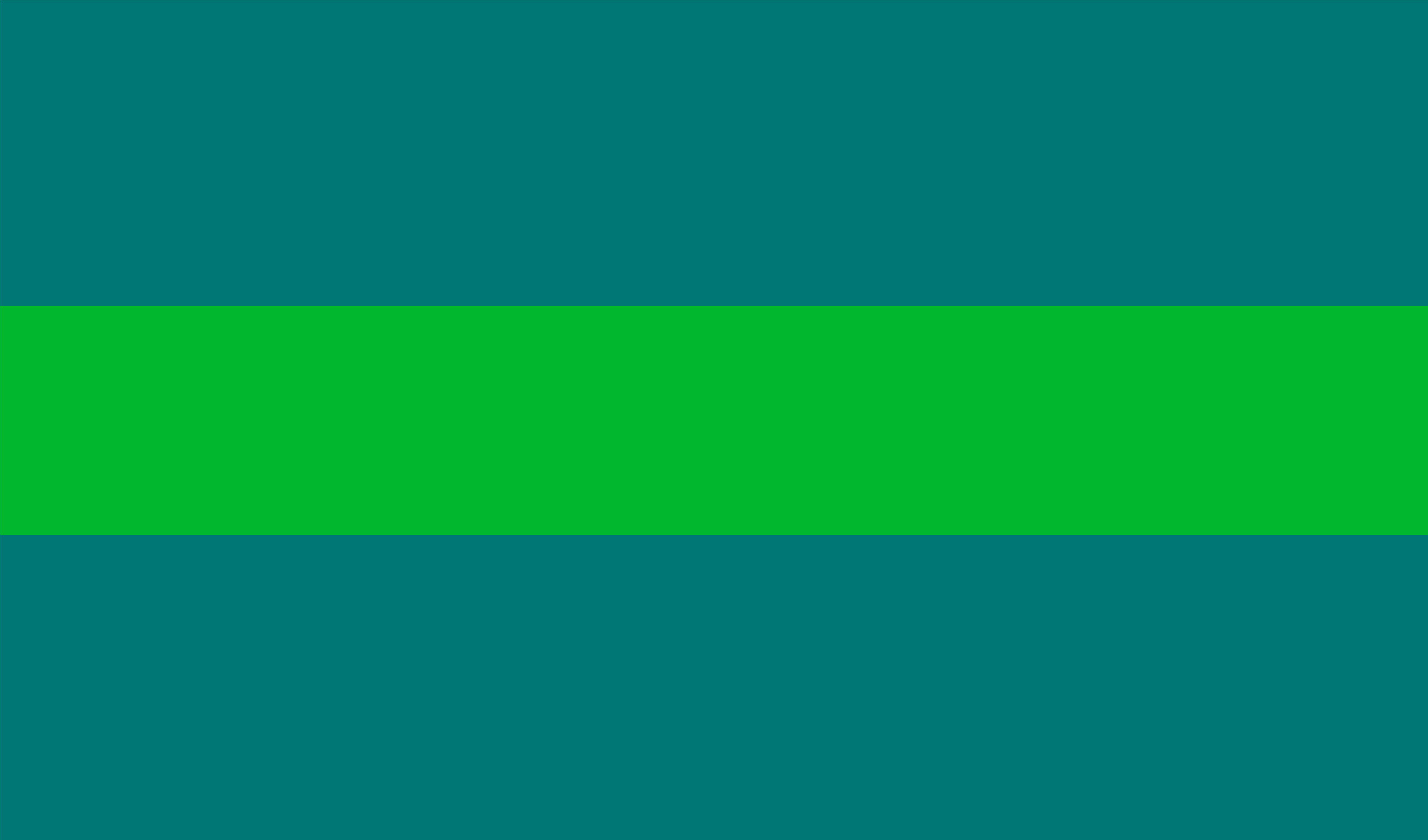 Sustentación Trabajo de Investigación
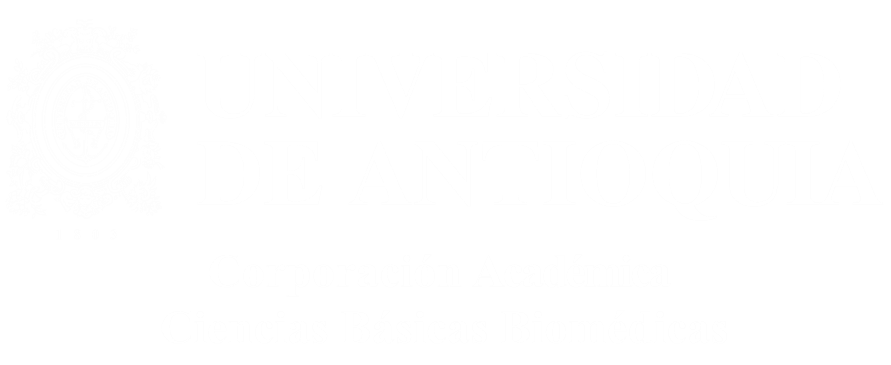 Nombre del trabajo
Nombre estudiante – énfasis
Director –Codirector
Comité asesor 
Grupo de investigación
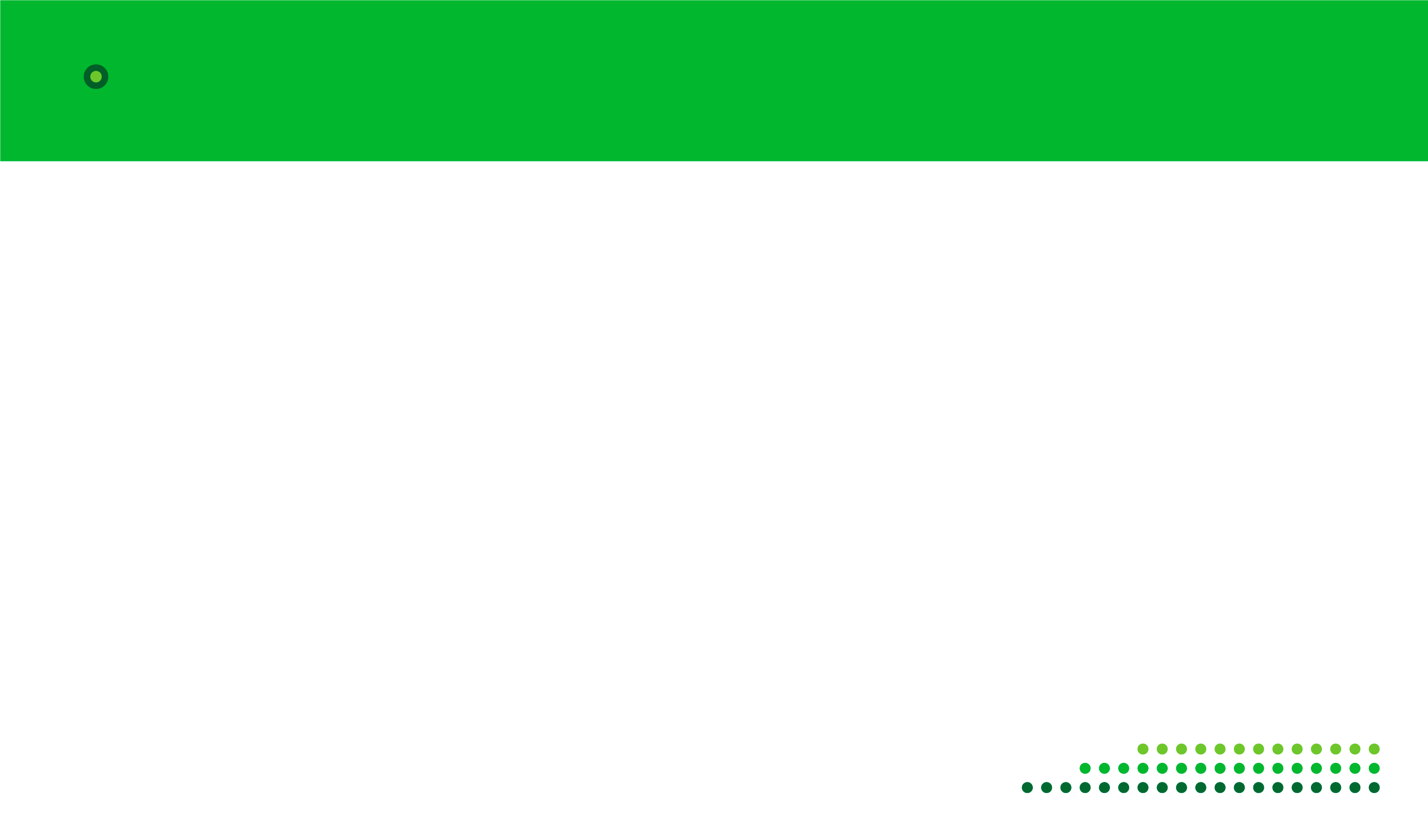 Título de la diapositiva
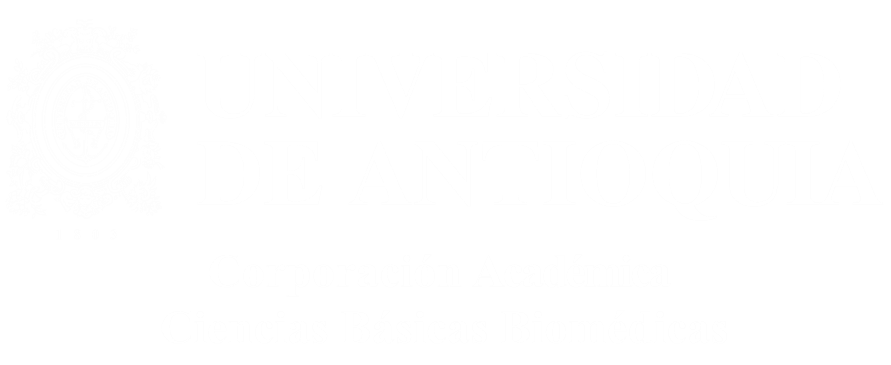 Texto  e imágenes
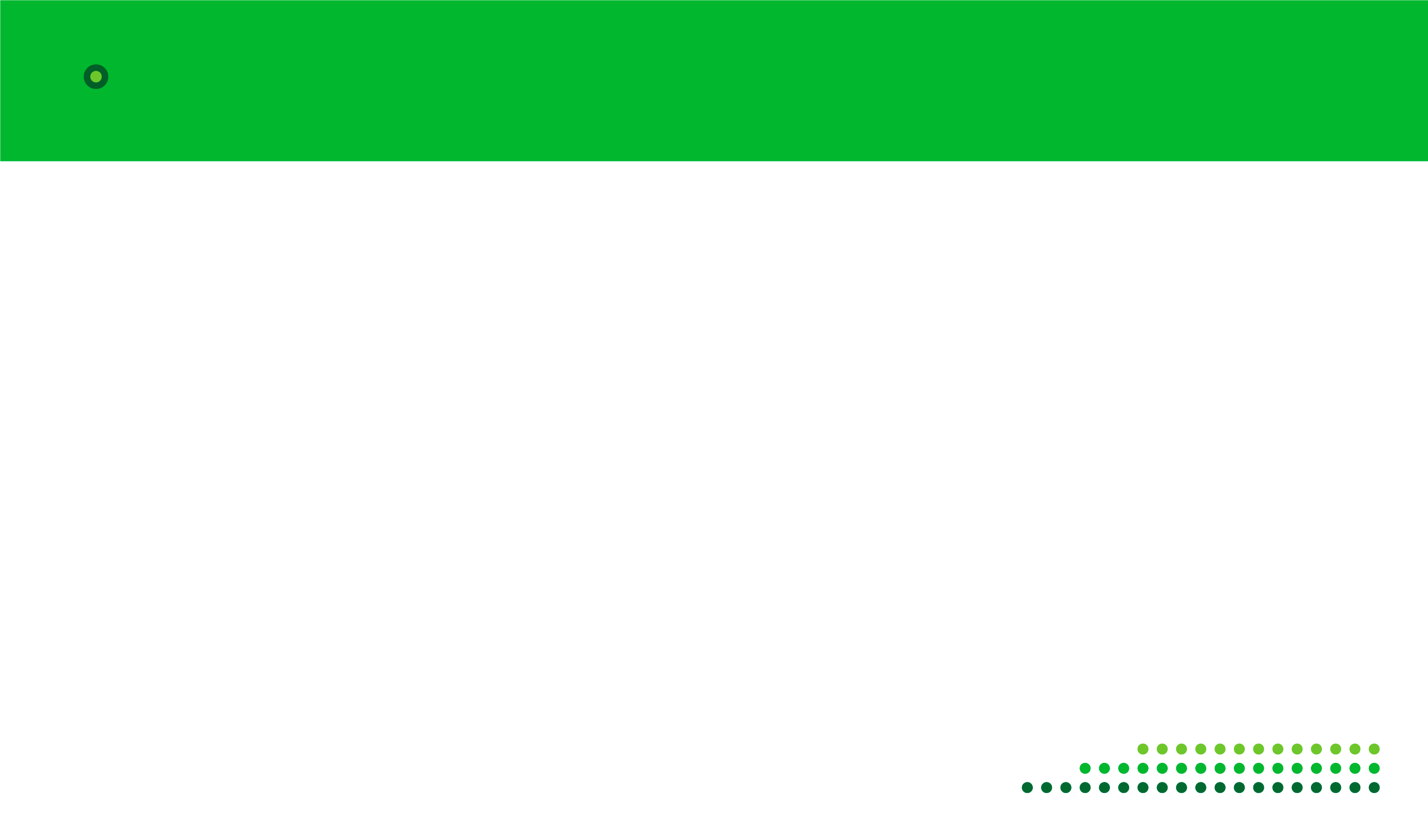 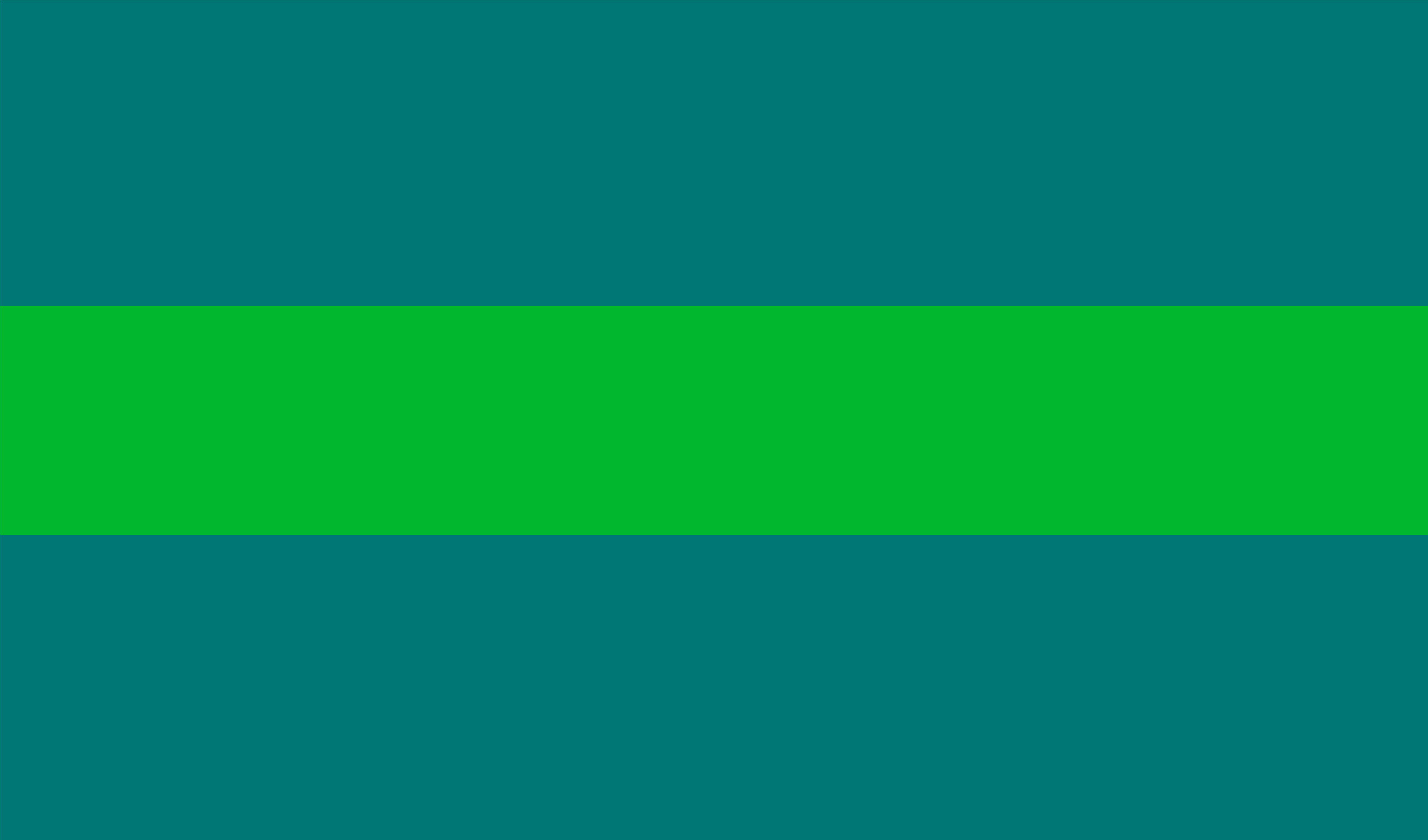 GRACIAS